Observational Health Data Sciences and Informatics (OHDSI)
Gold Standard Phenotype Library
January 15, 2019
What is it, and why do we need it?
Suppose an investigator wishes to do a study using a cohort definition.

They may try going to Atlas to look for existing definitions.
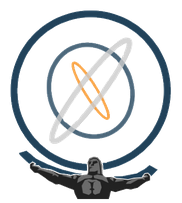 Which ones should they consider?
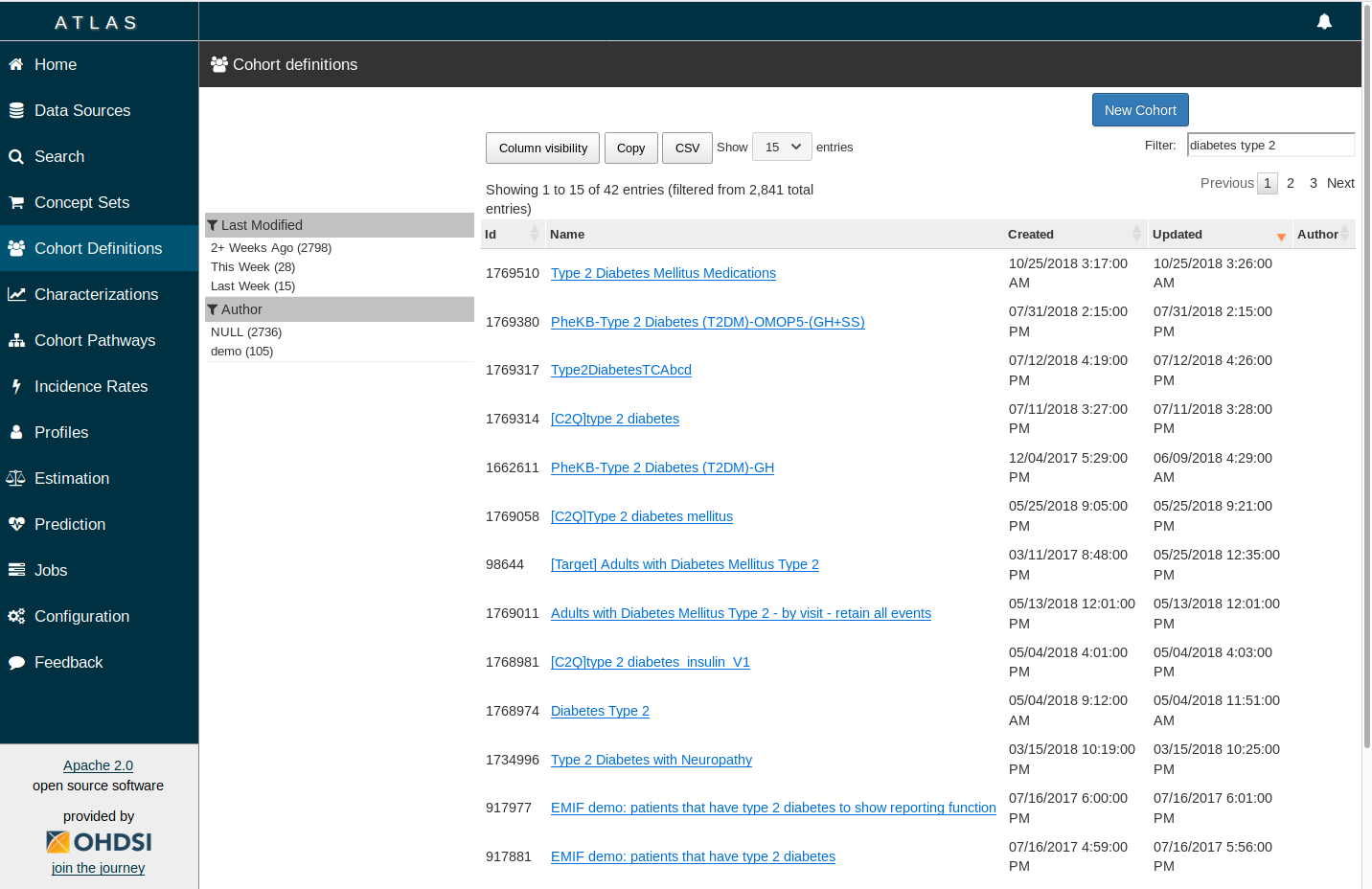 Atlas is a Sandbox
1) People sometimes use it to make “test” or “demo” definitions for exploration or testing.
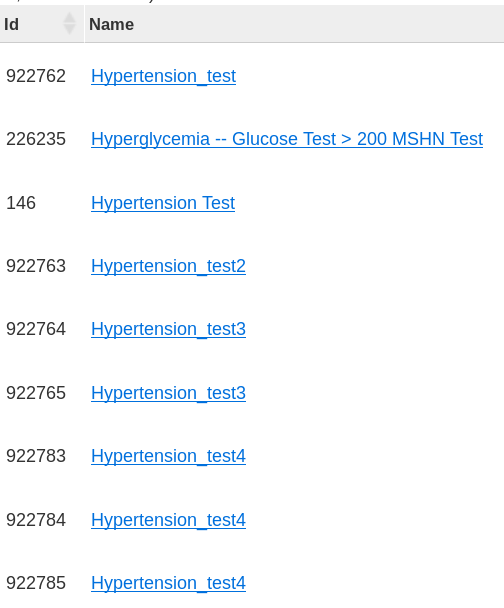 Who Created It?
2) Currently, authors are anonymous.
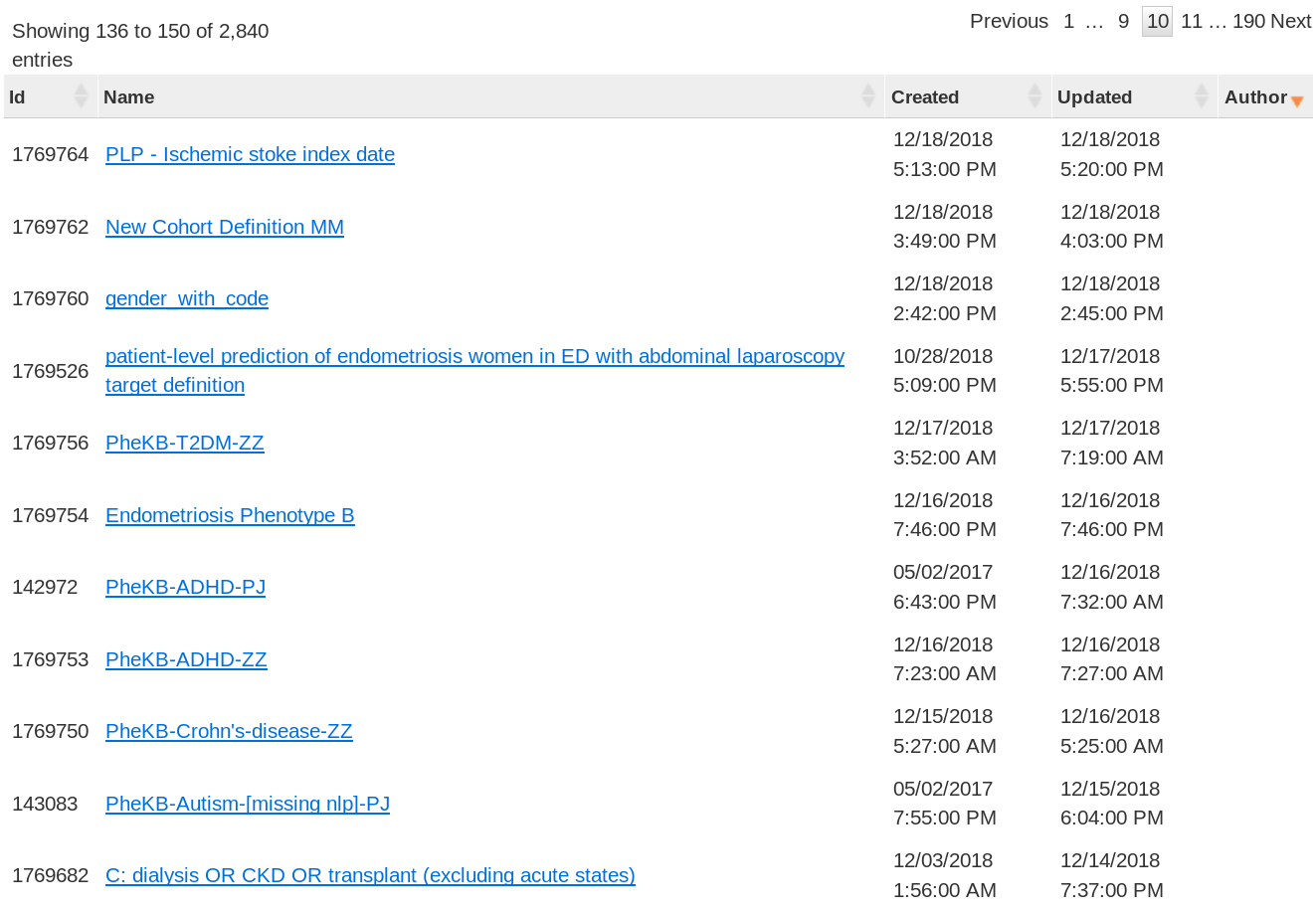 Versioning is Desired
3) The community wants different phenotype versions.
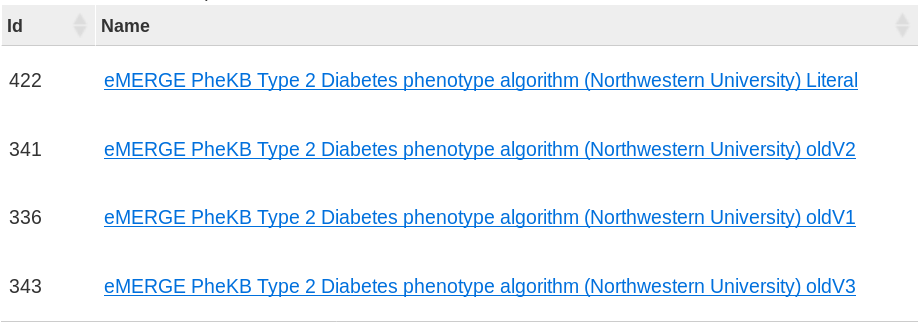 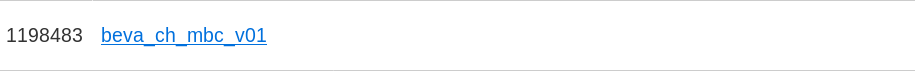 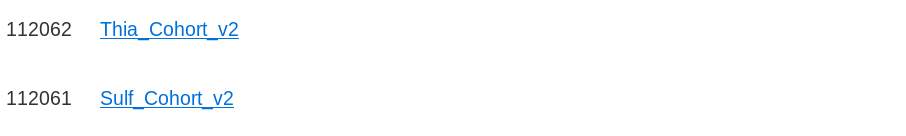 Tagging is Desired
4) The community wants different ways to tag phenotypes.
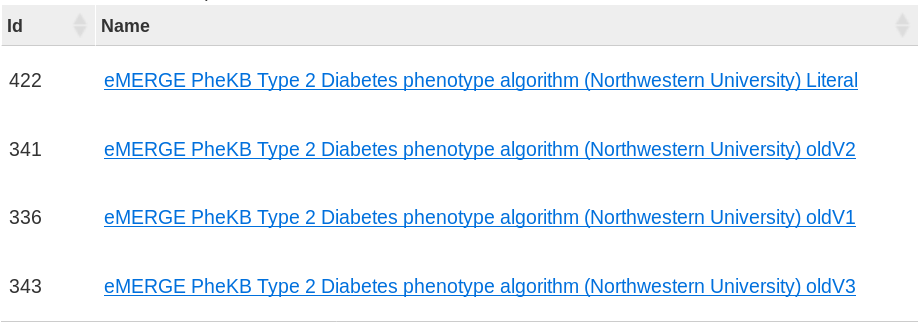 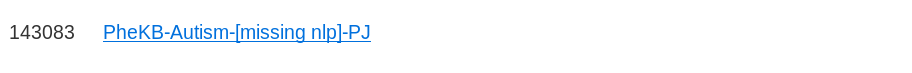 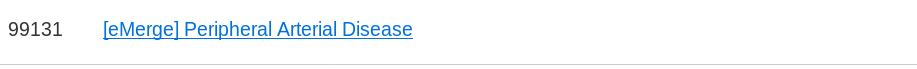 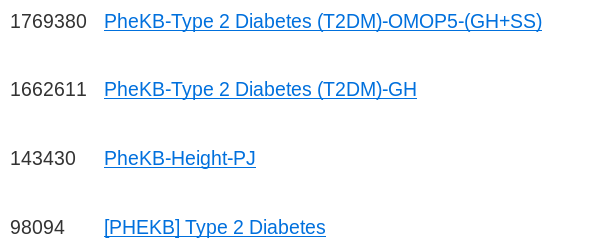 Need for Performance Metrics
5) How can we compare/contrast multiple definitions?
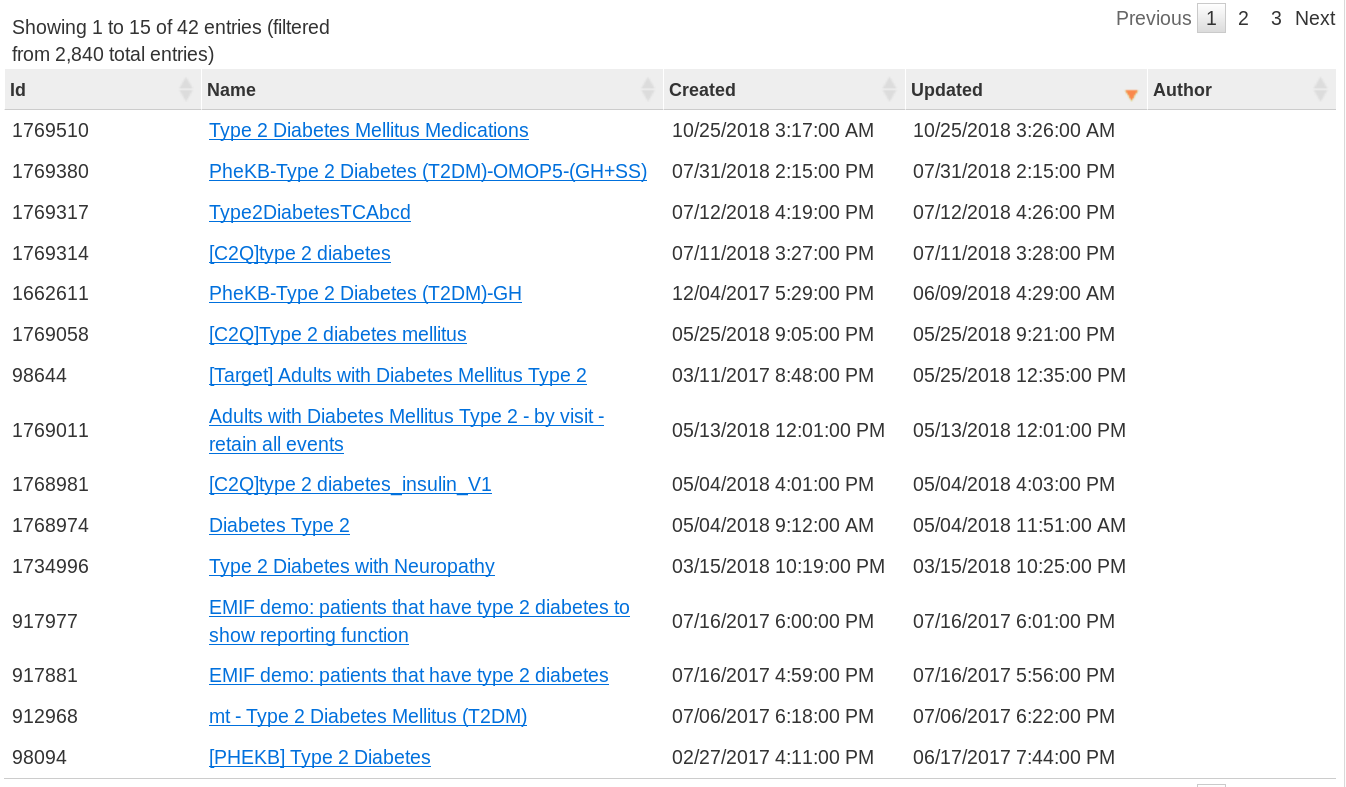 Sandbox vs. Library
Atlas is awesome: The sandbox is great for many community uses!
The sandbox is not the same thing as a phenotype library.

As OHDSI grows, there is a need to have a centralized home for rigorously evaluated phenotypes
Enter:
Gold Standard Phenotype Library!
(= GSPL)
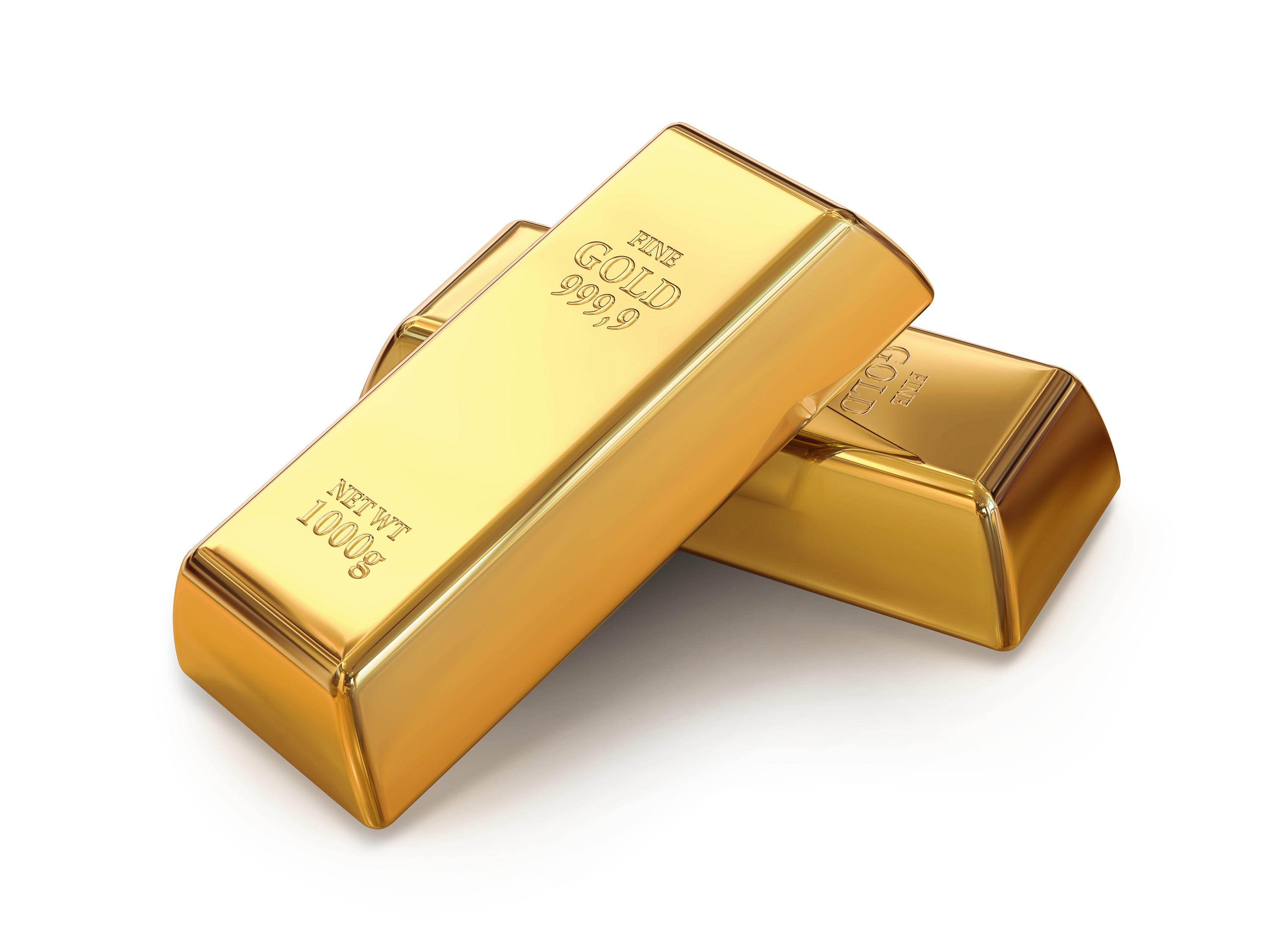 For our investigator who wants to carry out a study on a cohort, which cohort definition(s) should he/she consider?

This is not about making the decision outright for the investigator.

It is about providing the setup and the tools required to empower the investigator to make an informed decision.
Wouldn’t it be great if…
Author/Contact Info
Submission/Approval Dates
Objective
Development Process(Gold Standard)
Versions/Tags
Site-specific Validation Metrics (Sensitivity, specificity, positive predictive value, etc.)
Known caveats/cautions
Peer review schedule
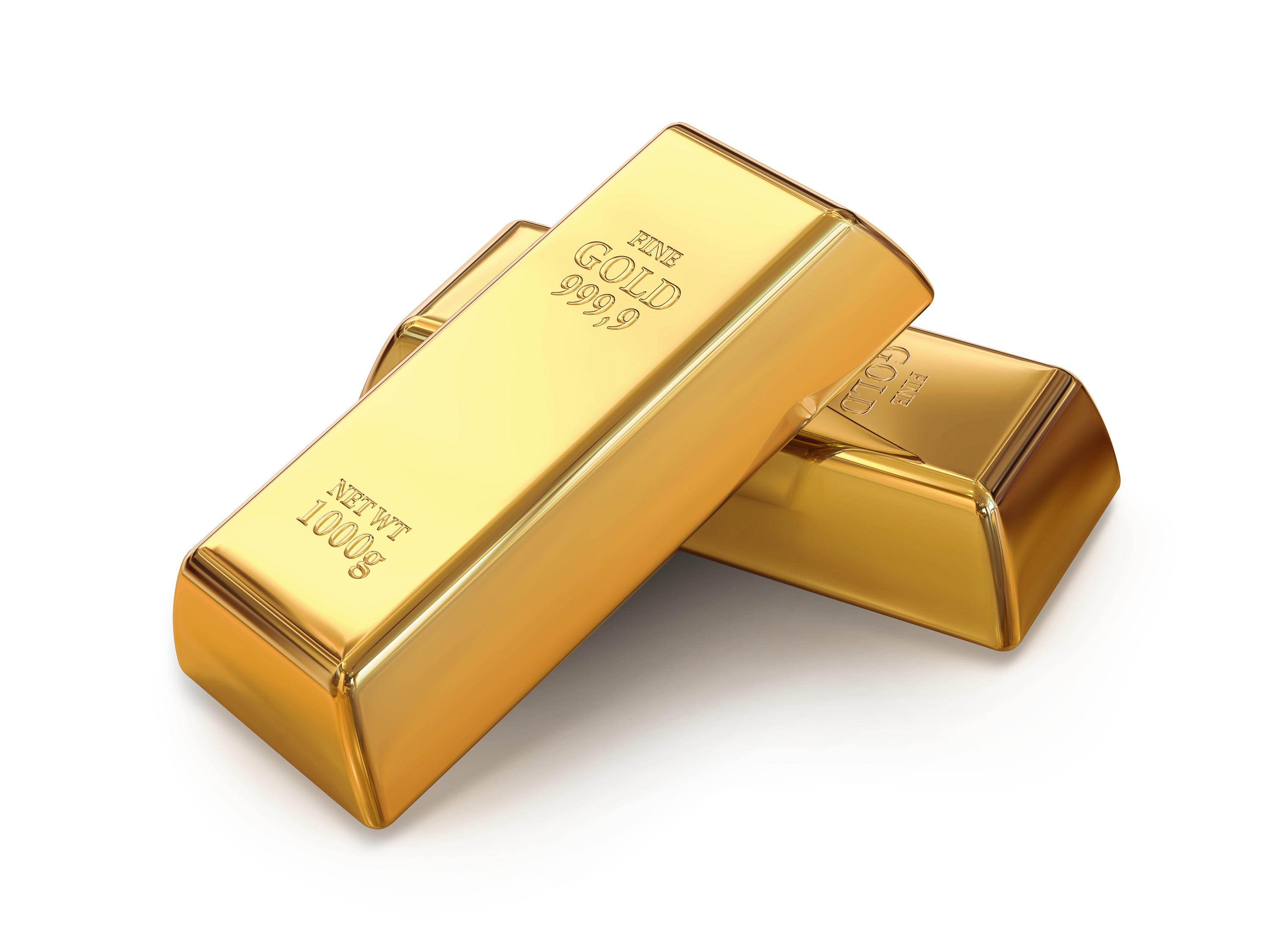 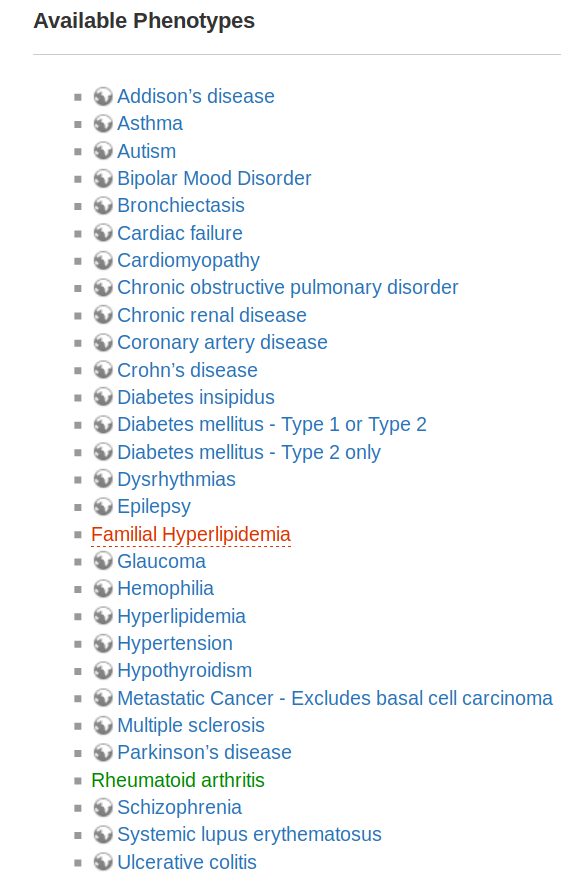 GSPL Objective
Objective: To enable members of the OHDSI community to find, evaluate, and utilize community-validated cohort definitions for research and other activities. These “gold standard” definitions will reside in a library, the entries of which are held to specific standards of design and evaluation. 

These standards are what the GSPL working group is ultimately working to establish, as well as the instantiation of the library itself.
What Makes a Phenotype a “Gold Standard”?
A phenotype that has been:
Designed with best practices
Evaluated with best practices
Documented with best practices
Heuristic and Computational
Phenotypes
Design
Evaluation
Rule-Based(Heuristic)
Computable(Probabilistic)
Chart Review(Annotations)
Automated(Algorithmic)
Library Architecture and Implementation
Heuristic Phenotype Design
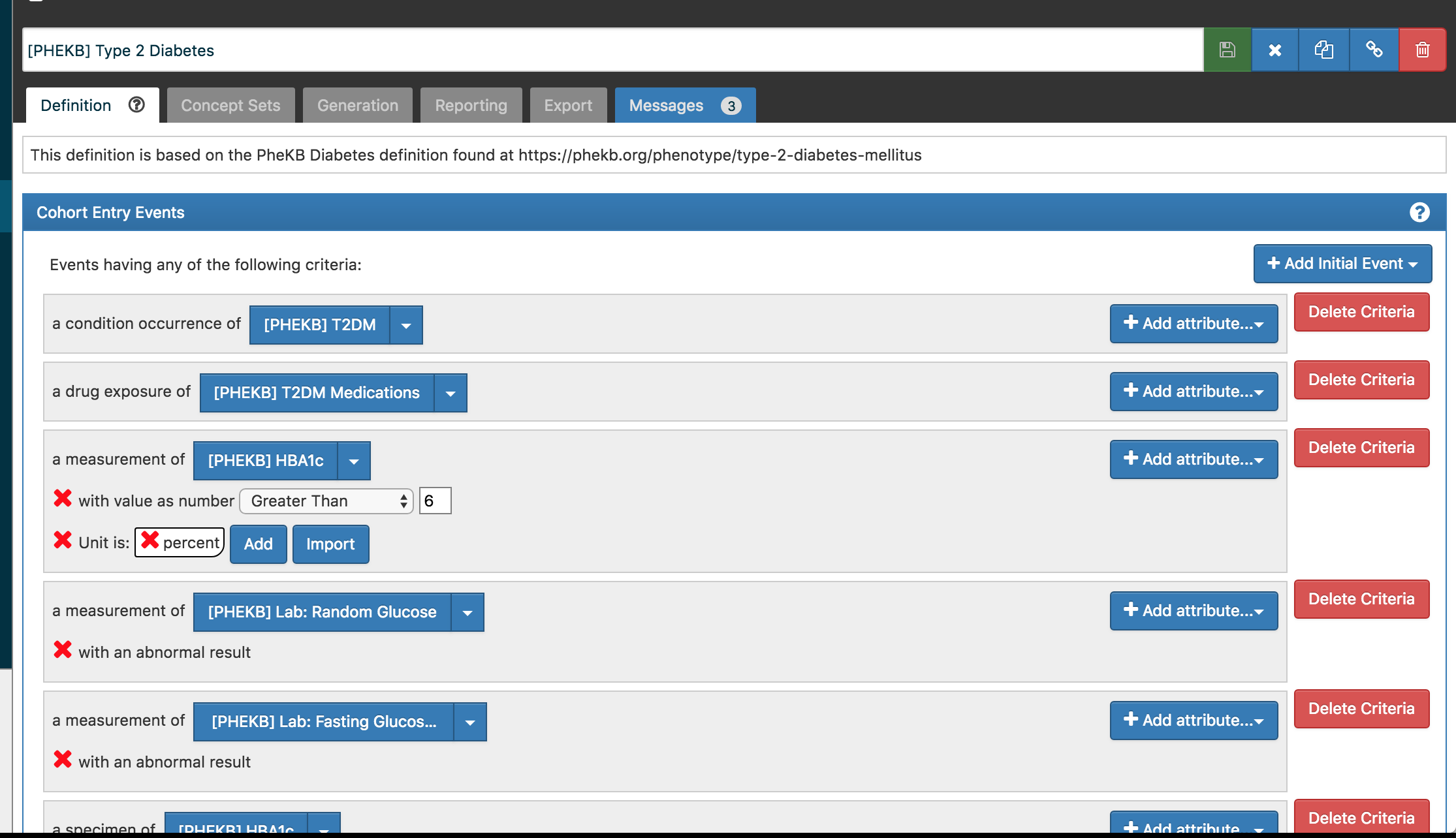 Computable Phenotype Design
Phenotype Discovery using Machine Learning
(Aphrodite – Juan Banda)
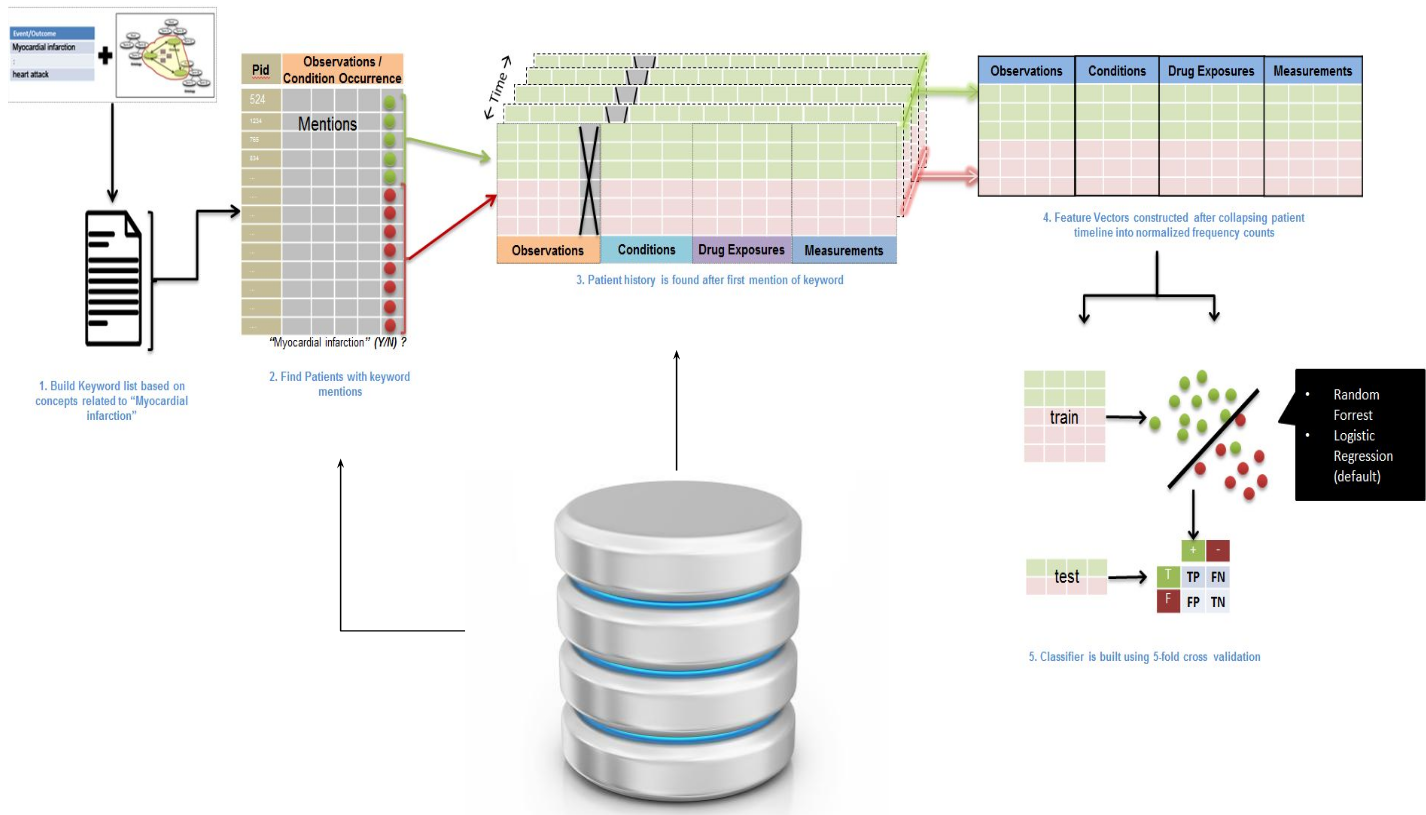 Chart Review / Evaluation
Annotation Tool – Trey Schneider
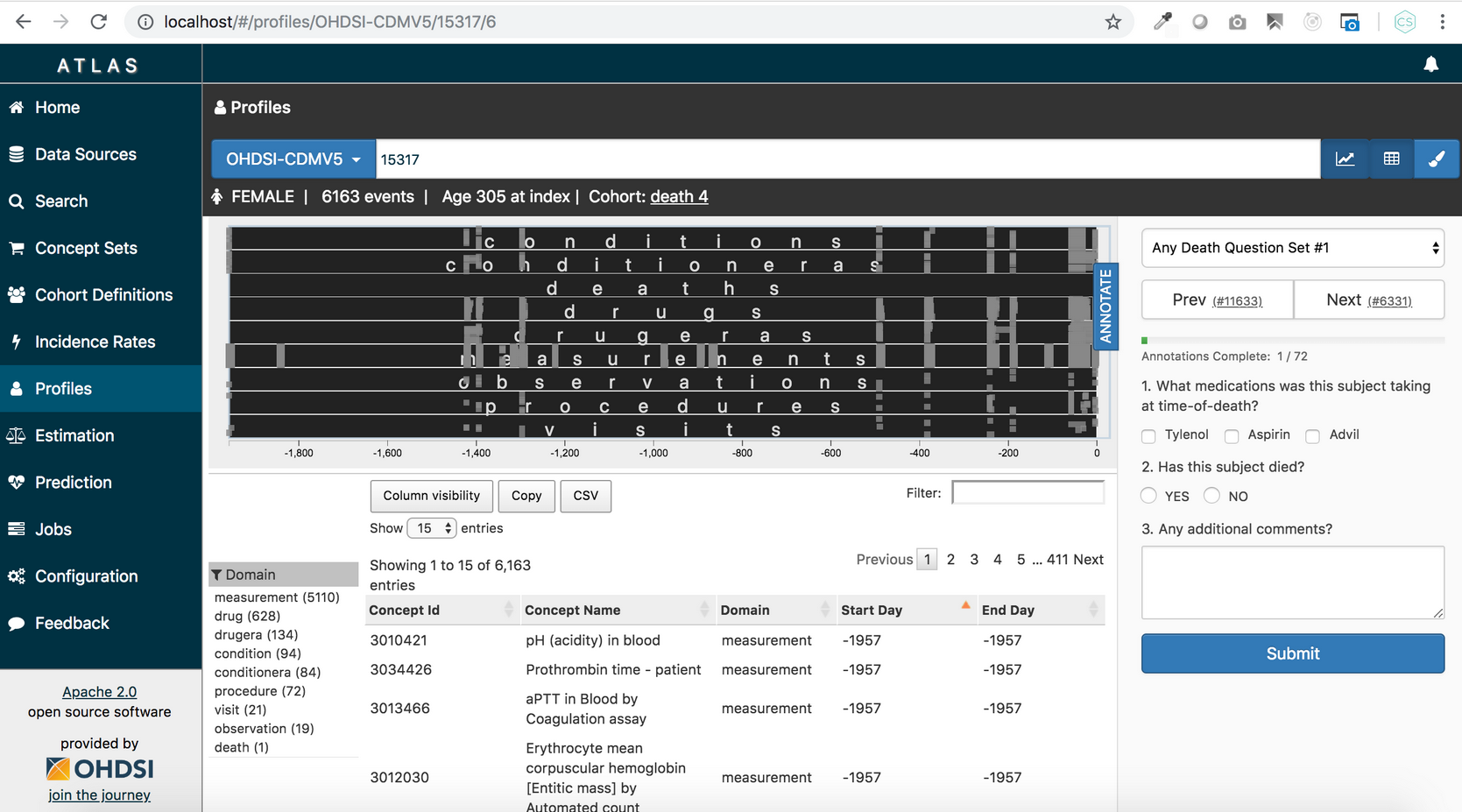 Chart Review / Evaluation
Shiny App – Seng Chan You
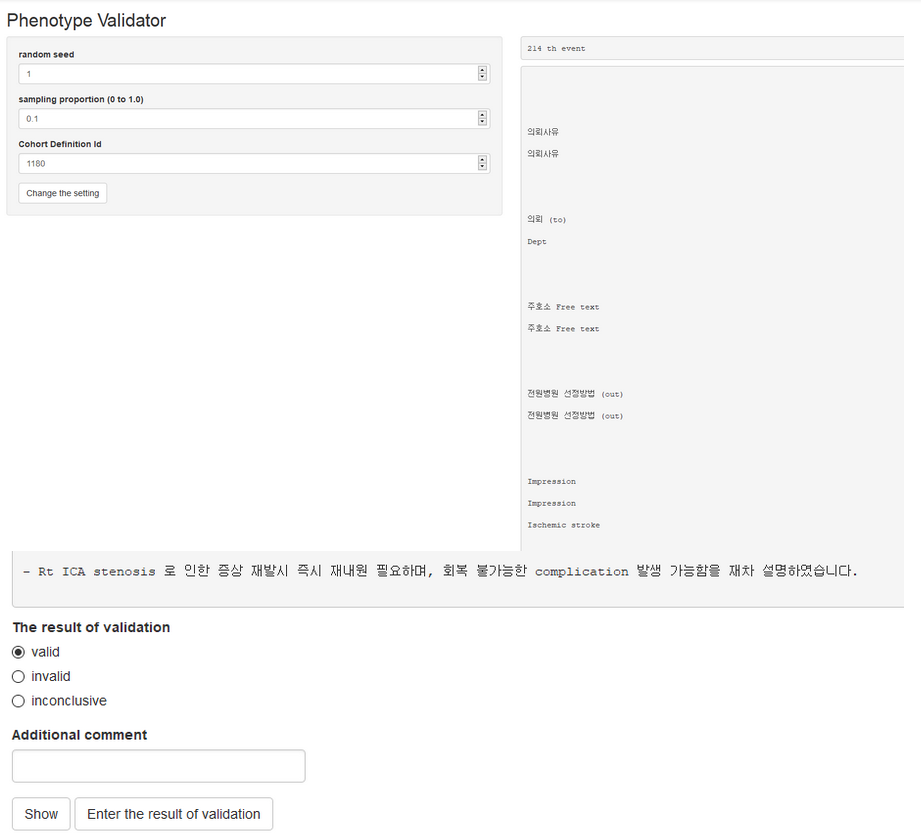 Visualize Discharge Notes
Check Validity
Automated Evaluation
Phenotype Evaluator (PheValuator – Joel Swerdel)
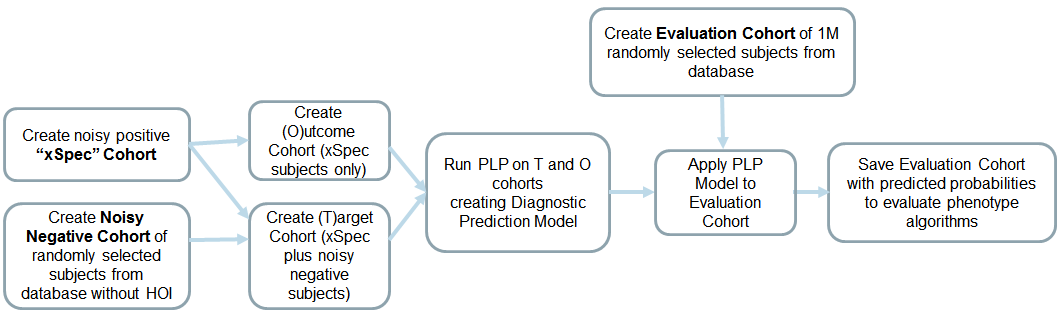 Evaluation Cohort from Diagnostic Predictive Model
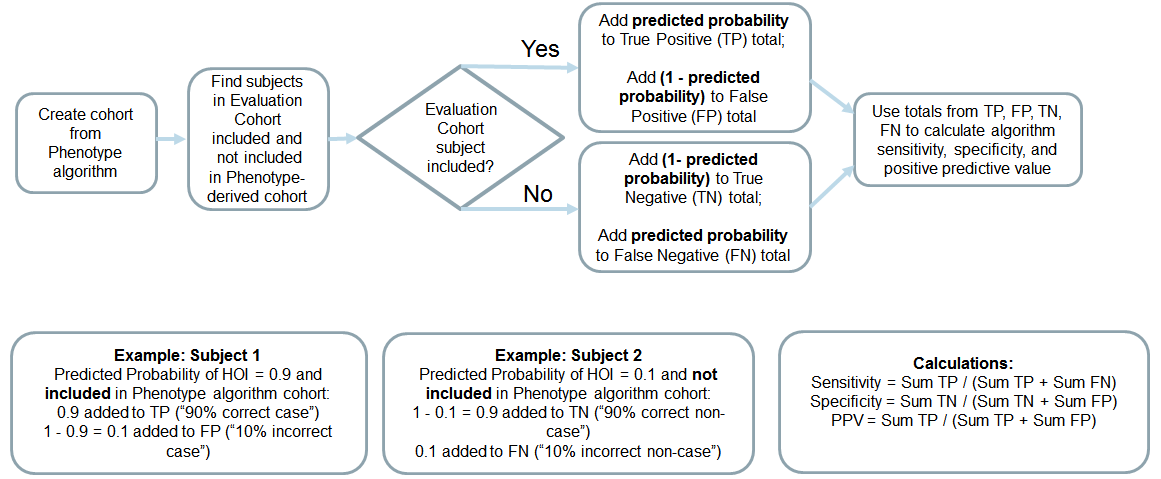 Evaluate Phenotype Algorithm
Library Architecture / Implementation
Where does this information reside?
How does the library become populated?
Who are the librarians?
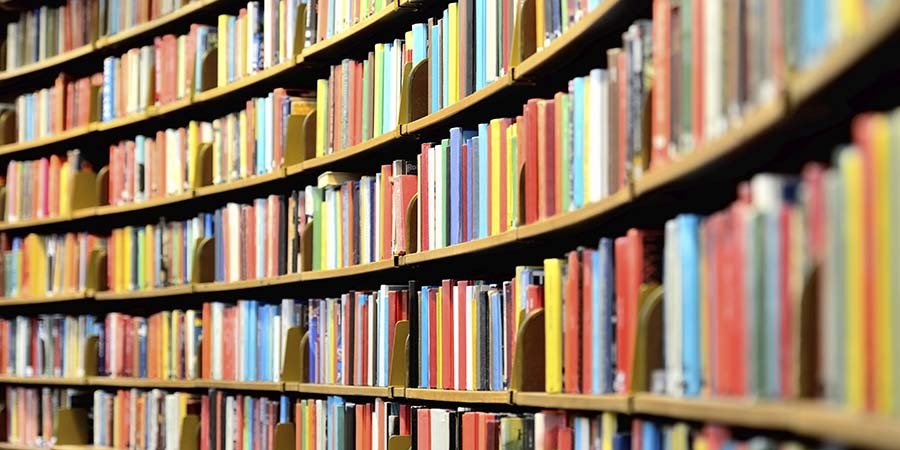 What needs to be done?
For 2019, we’re aiming to have a GSPL to debut by the time of the next OHDSI Symposium (September 16th, 2019).

We need to establish best phenotype design and evaluation practices and agree on an implementation framework for the library.

This will require iterations of documentation, discussion, peer review, and literature review until we converge to agreement on what the best practices should be.
Current Project Leads
How to get involved?
Thanks to our current list of 11 WG members!
Aaron Potvien
Andrew Williams
Joel Swerdel
Jon Duke
Juan Banda
Kristin Kostka
Matt Spotnitz
Sarah Seager
Seng Chan You
Trey Schneider
Vojtech Huser
Forums:
http://forums.ohdsi.org/t/requirements-development-for-the-ohdsi-gold-standard-phenotype-library/4876
Wiki:
http://www.ohdsi.org/web/wiki/doku.php?id=projects:workgroups:gold-library-wg
My e-mail:
Aaron.Potvien@gtri.gatech.edu
Next meeting is 10am ET tomorrow!
Summary
OHDSI needs a way to organize and disseminate its validated peer-reviewed phenotypes.
As a community, we are well-positioned to establish phenotype design and evaluation best practices.
With a Gold Standard Phenotype Library, the community would gain the ability to locate high-quality phenotypes for study and research considerations.
Those who have such phenotypes will be able to submit them to the library for review.
We have a plan, and we’re off to a great start for 2019, so please join in!
Thank you!